Open classroom doors!
Teaching languages online is the key
Juhani Koivuviita
Finnish teacher
Finnish Institute in Estonia

The FIPLV NBR Conference 2016
June 10th Tallinn
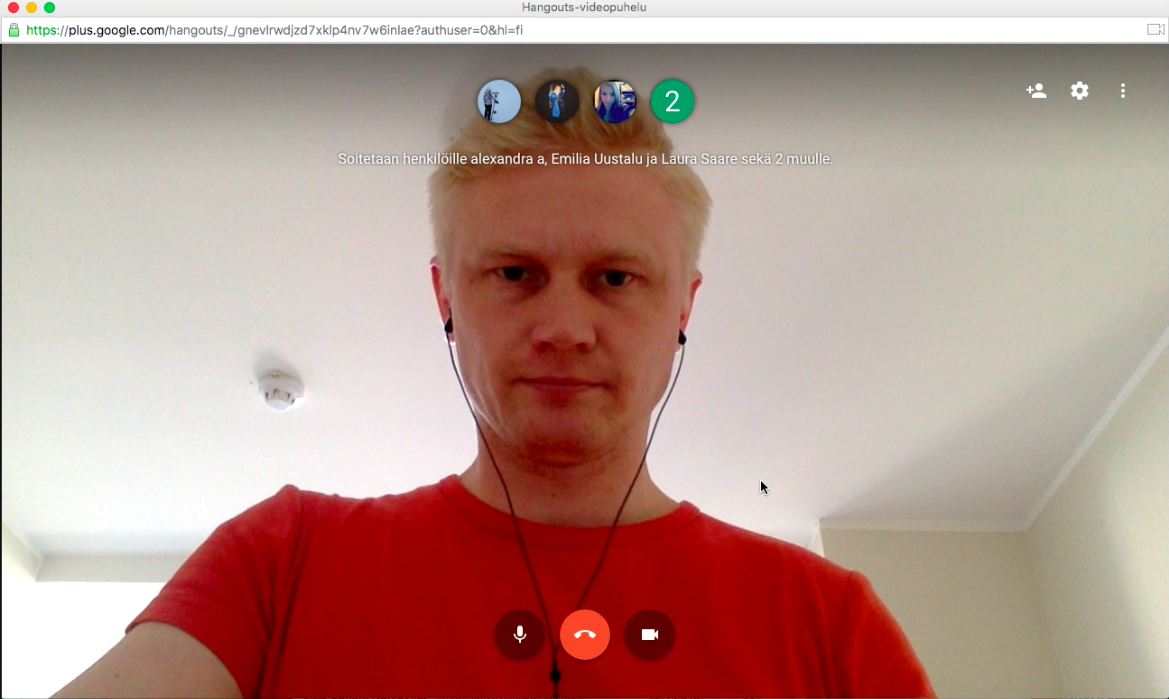 Hei! Puhutaanko suomea?
Online course Practical Finnish
A pilot project, spring semester 2016
Funded by the Estonian Ministry of Education
Coordinated by the Finnish Institute in Estonia
Planning and teaching by the Finnish teacher Juhani Koivuviita
12 students
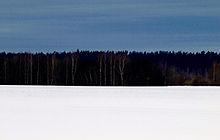 Who can’t study Finnish in their own school
Whose language skills are way ahead the others
Who would like to communicate more in Finnish
From all over Estonia
Upper secondary level
35 hours
12 students divided into 3 groups
75 minute lesson once a week
Extra materials and tasks in Peda.net
Individual study project in May
Study trip to Finland in May
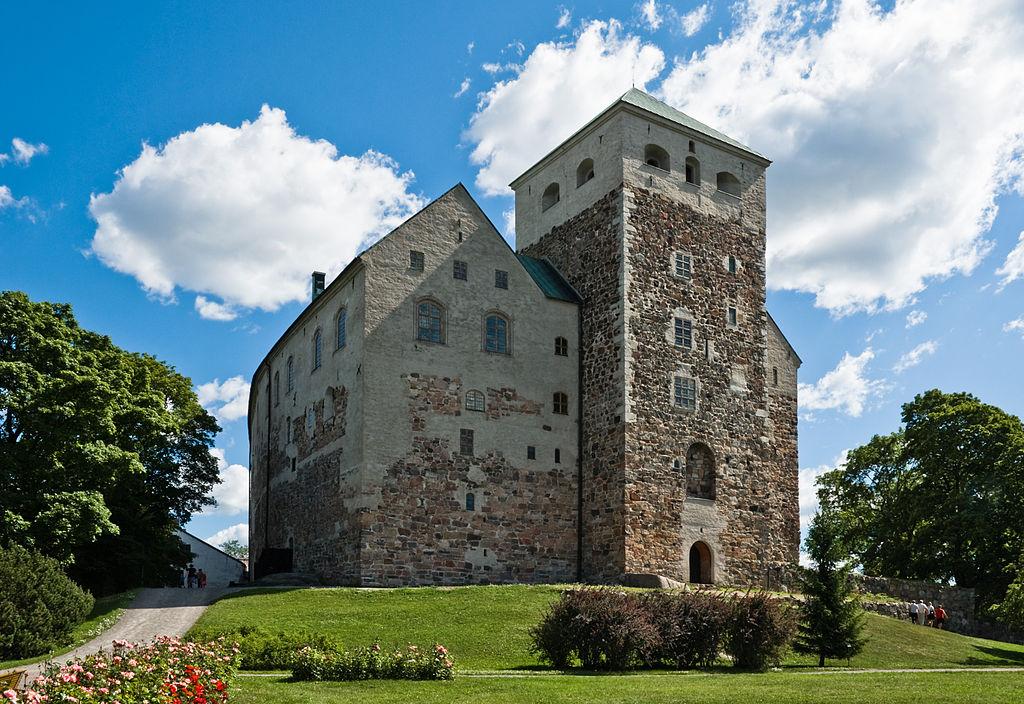 Google and Peda.net
Google Hangouts
Google Apps for Education
Peda.net learning environment: https://peda.net/viro 
Other programs and online material: Quizlet, Kahoot, websites
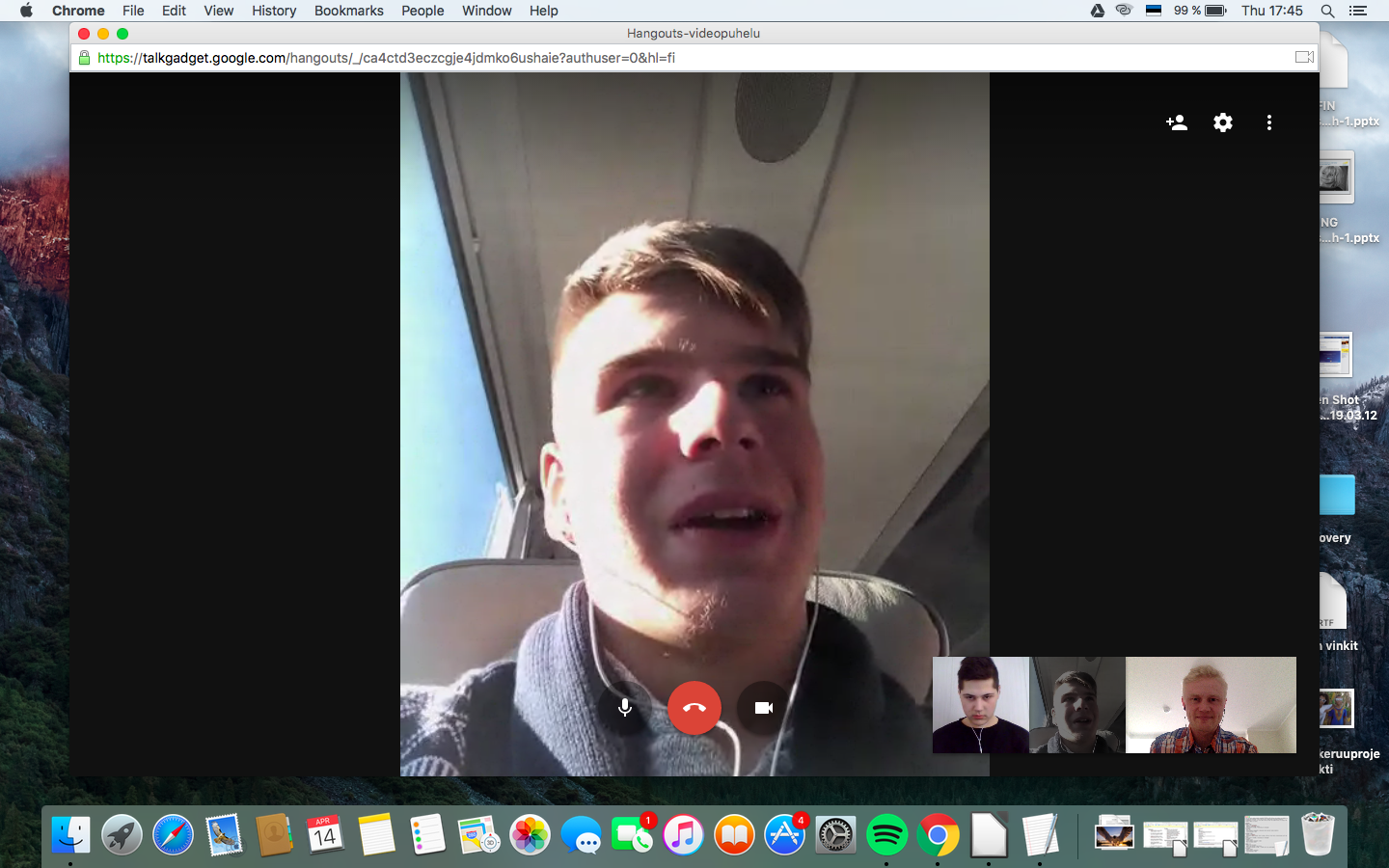 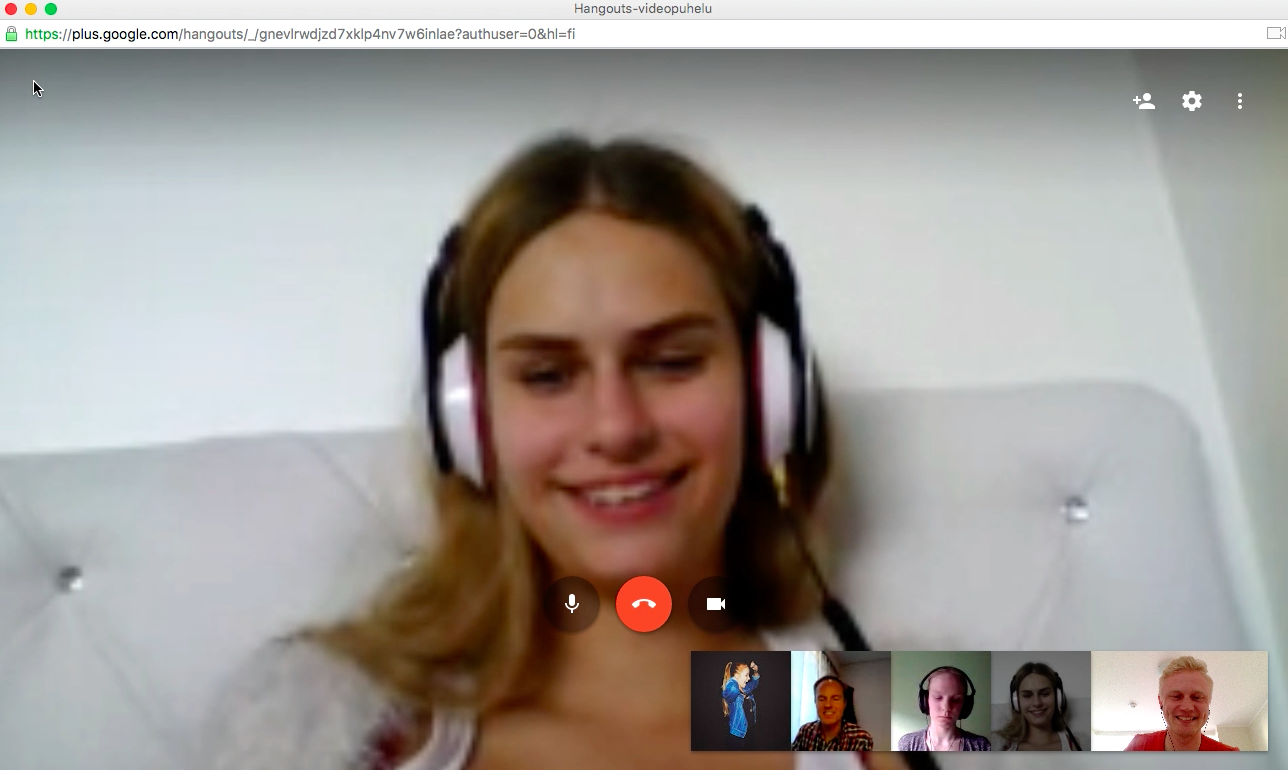 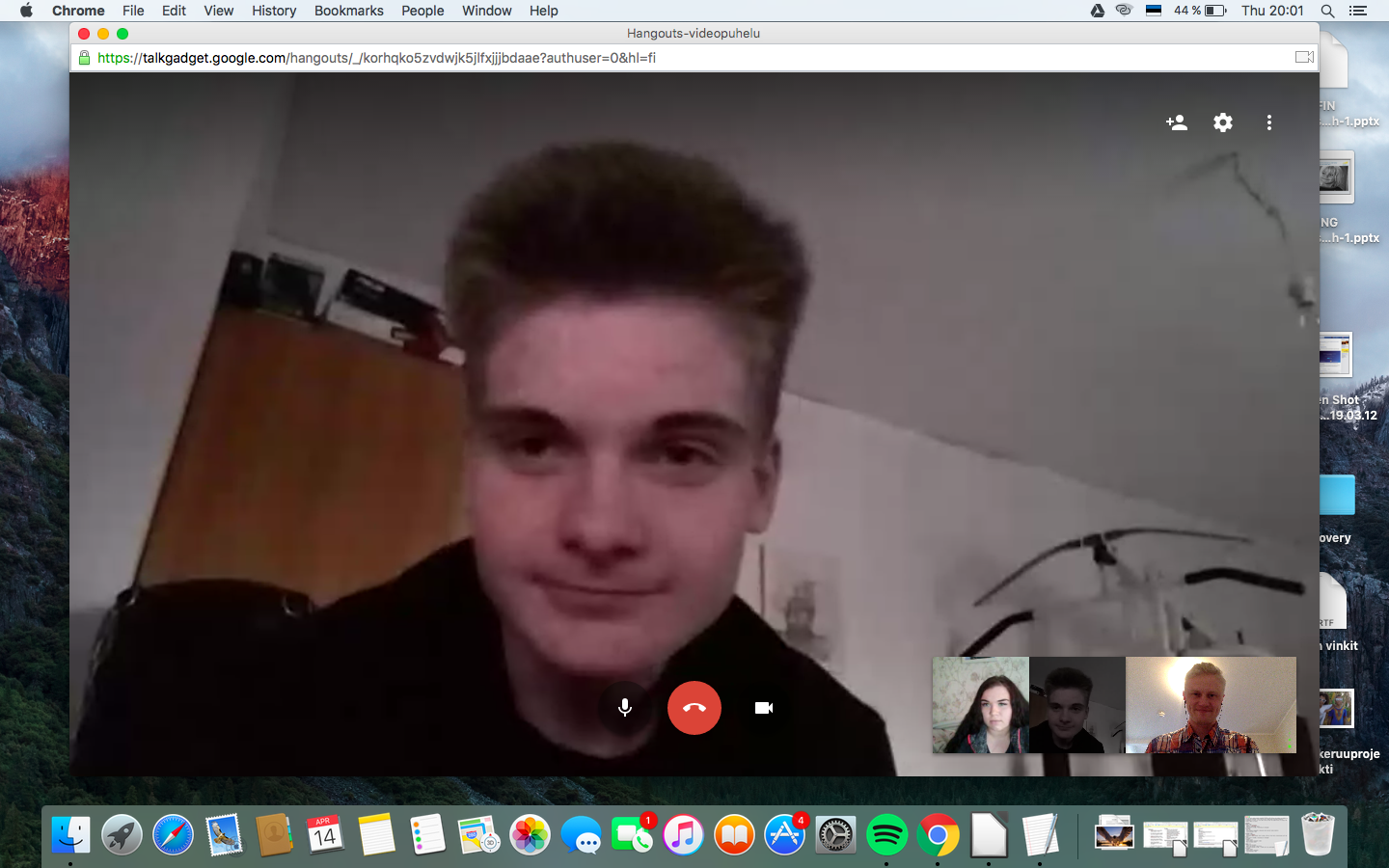 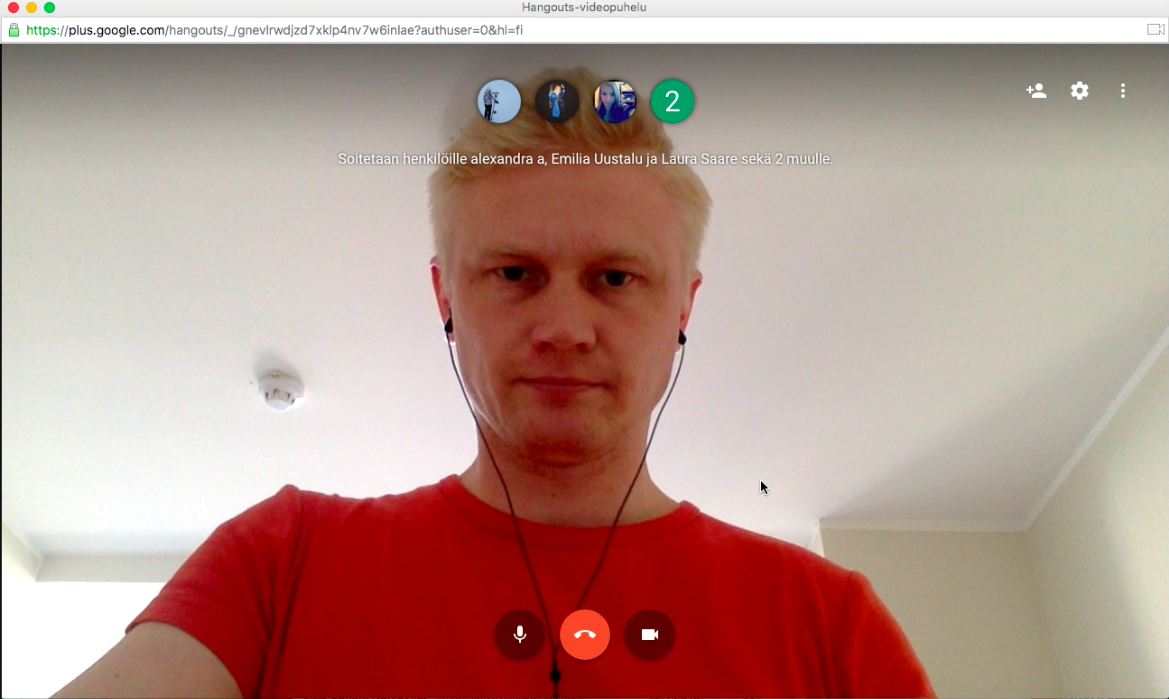 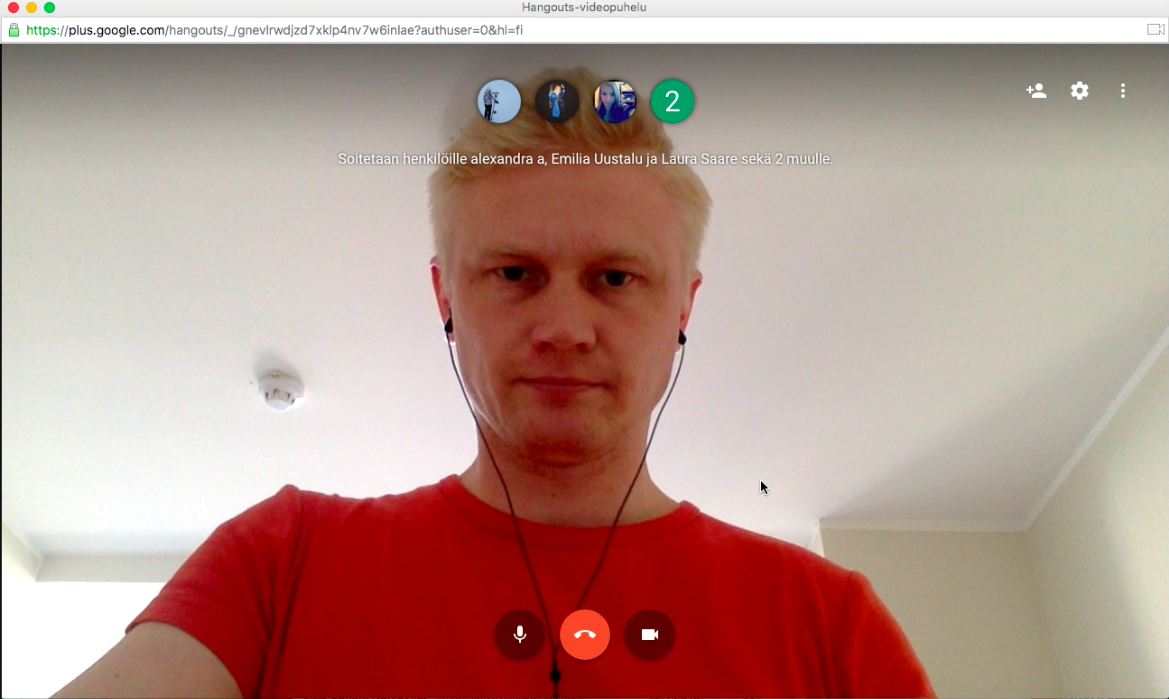 Let’s test it out! Follow me!
Team up - think about it - share the thoughts
What kind of possibilities do you see?
How would you use this in your teaching?
What are your biggest doubts at the moment?
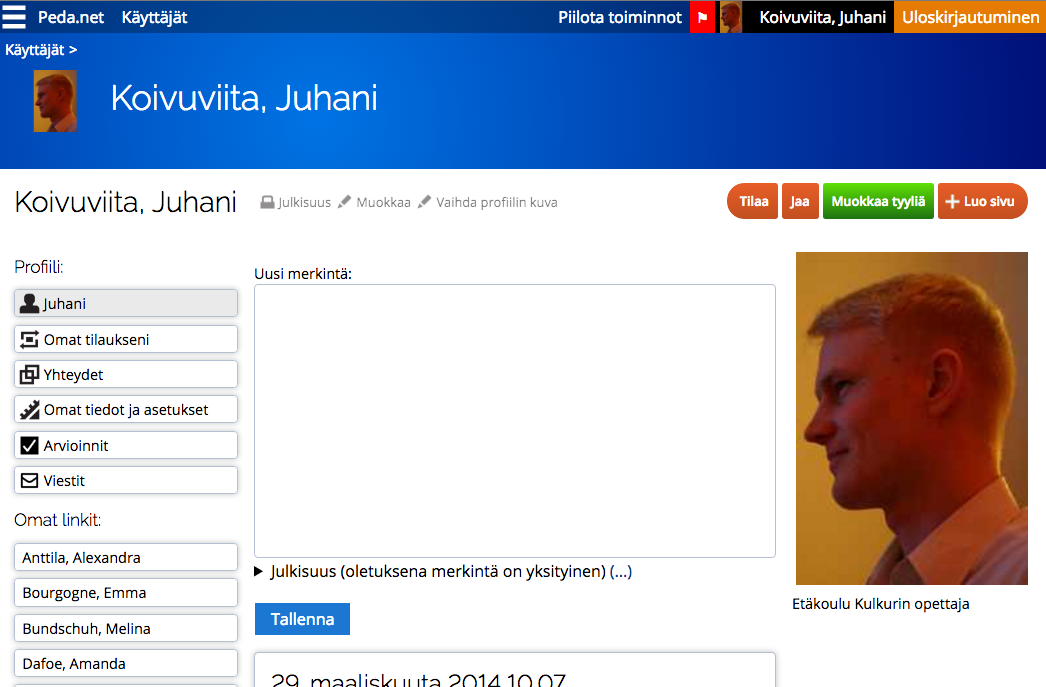 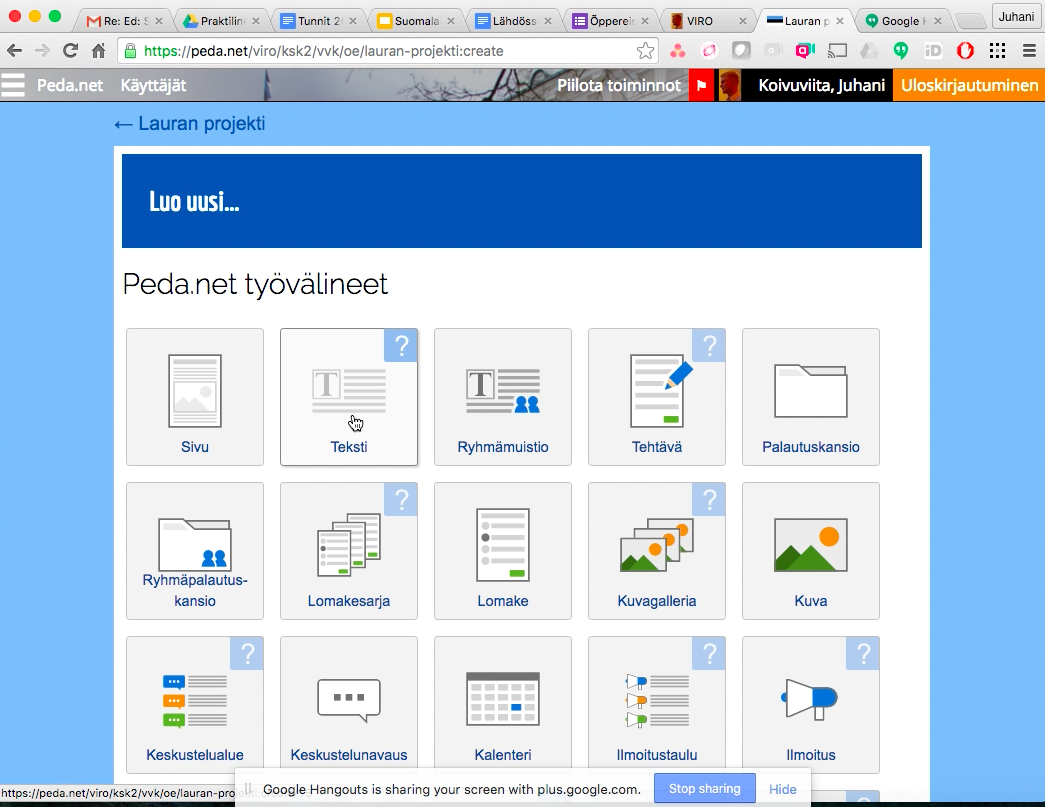 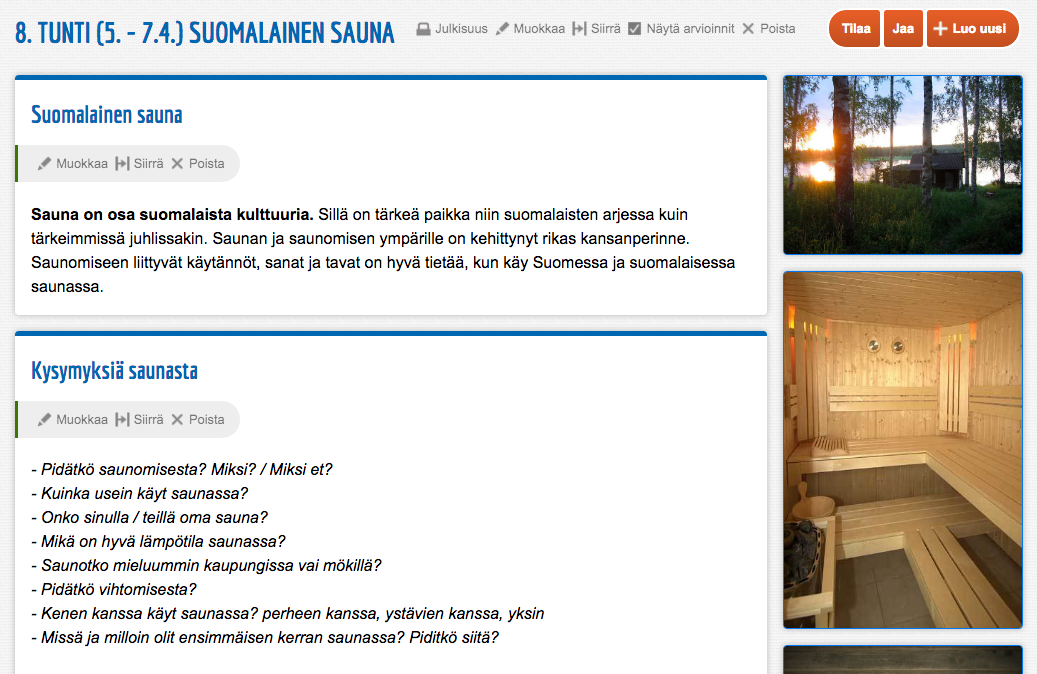 Online classroom
Engaging
Classmates
Online materials

Problems with the connection
Not possible to work in pairs
The pilot project
Positive experience
Easy to arrange
Flexibility

Free course vs. payed course?
Formal vs. informal teaching?
How to open up the classroom?
Invite a mother tongue speaker to your lesson
Invite other school’s students to your online lesson
Create and gather materials online to enable learning while you’re not teaching
How should you act as a teacher?
Be brave, since you’re not “hiding” in your classroom anymore
Be brave, since teaching online might be new to you
Be brave, since in the digital world something can always go wrong
How to get courage?
Think about how to teach online
Read about how to teach online
Just do it!
Teaching languages online is the key!
We’ve discussed these matters today:
What can you do online
What are the best ways to do it
How to communicate the best way with the students
“The truth is out there”
Be brave and start working online. Only action creates action.
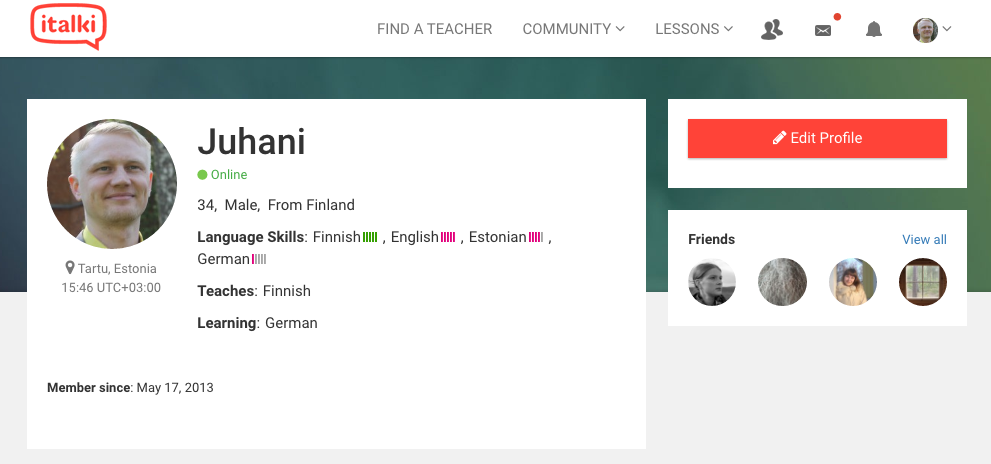 Feel free to contact me
Juhani Koivuviita
juhani.koivuviita@gmail.com
Skype: juhani.koivuviita
https://peda.net/p/juhani.koivuviita